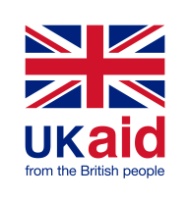 Safeguarding
Why, what and how
 
-  to make sure we do no harm
The British Embassy
Karuna Onta, Social Development Advisor
Nov 20, 2020
How big is the problem?
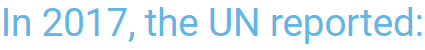 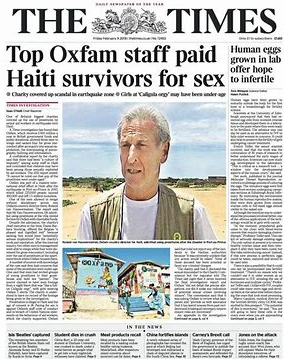 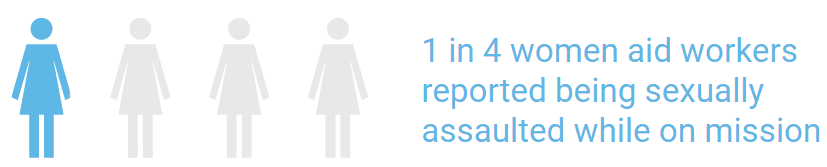 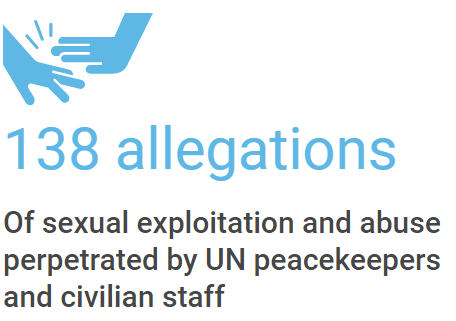 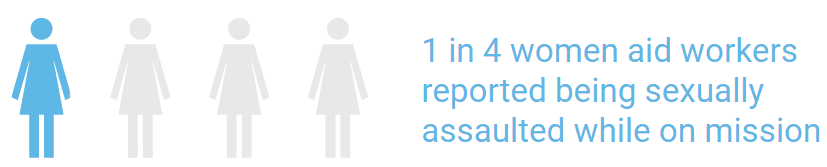 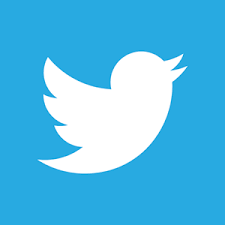 #AidToo
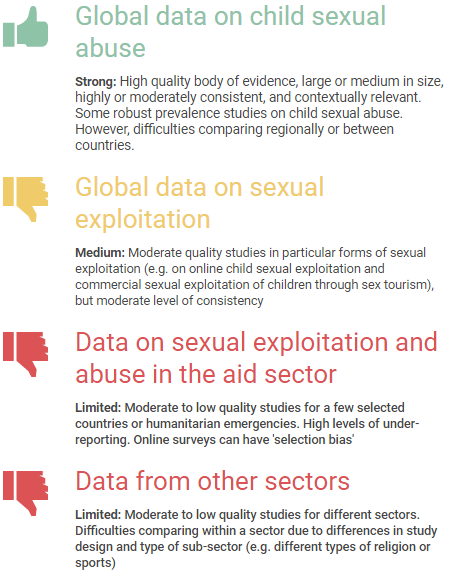 2
[Speaker Notes: 1 in 4 female aid workers report being sexually assaulted while on mission (69% didn’t report the abuse, 35% had experienced more than one assault, deep dissatisfaction with how their organization handled the incident).]
What does Safeguarding mean?

Safeguarding broadly means avoiding harm to people or the environment, but UKaid is focusing on tackling Sexual Exploitation, Abuse and Sexual Harassment (“SEAH”) in the aid sector – both in our organization and with partners we fund.
PREVENT it from happening
LISTEN to those who are affected
RESPOND sensitively but robustly 
LEARN from every case
3
What is sexual exploitation, abuse and harassment (SEAH)?
Sexual Exploitation means: any actual or attempted abuse of a position of vulnerability, differential power, or trust for sexual purposes. Includes profiting momentarily, socially, or politically from sexual exploitation of another. Under UN regulations it includes transactional sex, solicitation of transactional sex and exploitative relationship.

Sexual Abuse means: the actual or threatened physical intrusion of a sexual nature, whether by force or under unequal or coercive conditions. It should cover sexual assault (attempted rape, kissing / touching, forcing someone to perform oral sex / touching) as well as rape. Under UN regulations, all sexual activity with someone under the age of 18 is considered to be sexual abuse.
 
Sexual Harassment means: unwelcome sexual advances (without touching). It includes requests for sexual favours, or other verbal or physical behaviour of a sexual nature, which may create a hostile or offensive environment.
[Speaker Notes: Important that we are using agreed language across Ukaid and with partners where we can.]
Women
Girls, especially adolescent girls
Boys
SEAH - Most at Risk Groups
People with disabilities
Lesbian, gay, bi and transsexual (LGBTQ+) people
Displaced People who are already experiencing discrimination
Women working on frontline service delivery
[Speaker Notes: Women are likely to be at an increased risk of experiencing SEAH where communities see an influx of male workers combined with high levels of need. For example, woman raped in quarantine centres. Women who head up households and who are affected by poverty are likely to see their coping strategies seriously impacted by lockdowns leading many to have to resort to negative coping strategies such as providing transactional sex. Women who are forced to move around despite lockdowns are also more likely to be vulnerable to SEAH at the hands of security forces tasked with upholding the lockdown.  
Girls, especially adolescent girls, are likely to be at an increased risk of SEAH due to both their age and their gender. School closures and the economic impact of COVID-19 increases the likelihood that adolescent girls will be taken advantaged of and end up being sexually exploited to gain access to resources. Girls’ normal safety net and access to reporting mechanisms are also likely to be affected. Girls living and working on the streets, girls with disabilities and migrant girls are likely to be especially at risk of SEAH. 
Boys are particularly vulnerable to SEAH due to their age. Boys may experience an increase in SEAH as a result of separation from their usual caregivers (due to quarantine requirements, or severe illness/death). The closure of schools will also affect their access to safety nets, especially for those most at risk, including child headed households, separated and unaccompanied boys, boys affected by conflict or living in refugees camps and boys living and/or working on the street.
People with disabilities, especially women with disabilities and individuals with intellectual impairments are at higher risk of experiencing SEAH due to widespread discrimination against them. Owing to widely held social norms, many people with disabilities are excluded from engaging in paid work and may have to rely on trading aid for sex. People with disabilities are also likely to experience SEAH over a longer period of time compared to people without disabilities. This is because they are less likely to be included in awareness raising activities on how to report SEAH and even when they disclose an incident of SEAH, they are less likely to be believed.
Lesbian, gay, bi- and transsexual (LGBTQ+) people, are likely to be at increased risk of experiencing SEAH due to widespread economic, social, and political discrimination against them. LGBTQ+ aid workers are also at high risk of experiencing SEAH.    
People in current and emerging crises situations, especially those in refugee camps or fleeing violence are likely to be at particularly high risk of SEAH. This is a result of their greater reliance on aid workers for assistance and the lower likelihood that they will have access to information on SEAH. 
Women working on frontline service delivery (such as part of the health response), are likely to be vulnerable to already high levels of workplace violence, including SEAH perpetrated by both colleagues, patients, and relatives of patients. This is likely to be intensified due to high levels of stress owing to COVID-19, a concentration of power within the health system and shortages of personal protective equipment (PPE).]
What are UKaid objectives?
to improve safeguarding standards across the aid sector, holding ourselves to at least the same high standards we expect of our partners. 
to tackle power imbalances, particularly gender inequality; taking a survivor-centred approach; and encouraging reporting while doing no harm. 
New capacitySafeguarding Unit (SGU) is leading on sector change; HR leads on updates to internal policies and procedures; Internal Audit’s new Safeguarding Investigations Team leads on case management; BDD leads on due diligence
6
[Speaker Notes: Q: HOW CAN YOU CONTRIBUTE TO UKaid OBJECTIVES ON SAFEGUARDING?]
What is covered by Enhanced Due Diligence
What we need to do?
Improving our REPORTING rate
Improving our RESPONSE
SUPPORTING victims / survivors
Changing our CULTURE
Strengthening the EVIDENCE base

This is something WE ALL NEED TO TACKLE
What are the Nepal specific safeguarding issues that we need to include in the guidance?
Caste, child labour, child marriage, chaupadi, 
 Adult entertainment sector and treatment of sex workers
 UK vs. Nepal Cultural norms, 
 Labour laws vs. practice weak to non existent 
 Nepal’s laws and their interpretation  vs. UK 
 Patronage and extortion and social pressure – not too report 
 Not safe to report – as limited protections
 Lack of credible references
What are the practical barriers to ensuring safeguards are being followed by?
Inconsistent policies and unclear polices
Fear of reporting to UKaid 
Low recognition of issues by partners
Acceptance of some behaviours as normal
No way of checking past of employees
Costs of checking and how to do properly
Delays to implementation
Initial Partners Feedback
Risk are known but lack tools to mitigate
Hard to get reliable background checks
Policies ok, but ensuring they are followed is hard 
We lack case studies to learn from and test systems against
Remote areas very difficult to supervise
Culture of acceptance in some areas
Reporting not reinforced and discouraged
Need complaint hotline/system in Nepal which can act and protect 
Need to understand and document the perspective of survivors and what would have helped them
Make reporting easy, protected and ‘business as usual’
Challenge acceptance of ‘normalised behaviours’
Need to set clear standards – so we know what is internal, shared with UKaid and reported to police
[1] For child safeguarding issues, measuring partner’s standards against the Keeping Children Safe standard. Link available here.
Local Level Information Collation: 
Questions: Safeguarding checklist  
Location / Province: (Office or off-site location?) Attendees1:
TIPS to ensure SG mechanisms
We do not have all the answers We need your help in ensuring we do no harm
So time to get your views on these questions:
Major safeguarding issues
Barriers to effective safeguarding
How to make it safe to report and take action
What are the good practices